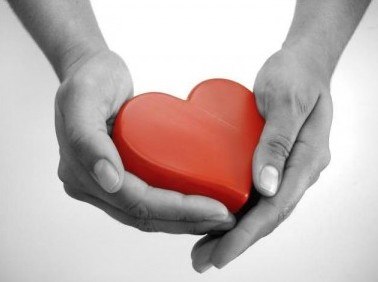 Забота и уважение
Отчет по социальной практики 7б класса МАОУ Гимназия г. Нытва
Цель проекта.
Проявление заботы и внимания по отношению к ветеранам - учителям МАОУ Гимназии г.Нытва.
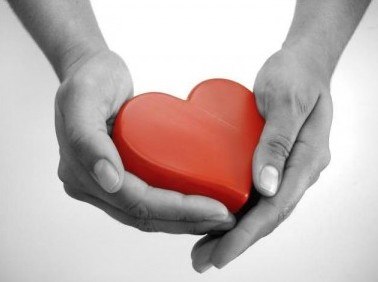 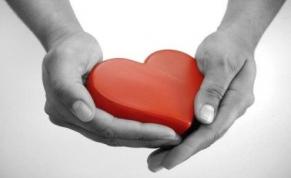 Задачи проекта.
Проявить внимание и заботу к ветеранам- учителям гимназии.
Продемонстрировать свои творческие способности.
Научится понимать друг друга и старшее поколение.
Начать сбор информации о учителях – ветеранах для сайта Гимназии.
Целевая группа.
1.  Попова Валентина Рудольфовна
2.  Азанова Галина Ивановна
3.  Сенникова Валентина Афанасьевна
4.  Улиткина Ленина Федоровна
5.  Шелковникова Валентина Ивановна
6.  Ашихмина Ангелина Сергеева
7.  Шнайдер Галина Федоровна
8.  Гусельникова Вера Андреевна
9.  Аликина Ирина Викторовна
10. Худякова Зоя Александровна
11.Красненкова Галина Никитична
12. Безматерных Татьяна Даниловна
13.Маскина Лариса Валентиновна
14. Чумак Людмила Порфирьевна
15. Крылова Валентина Алексеевна
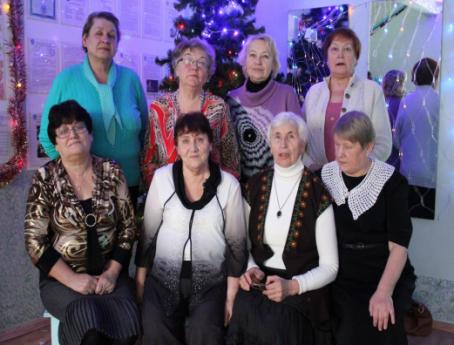 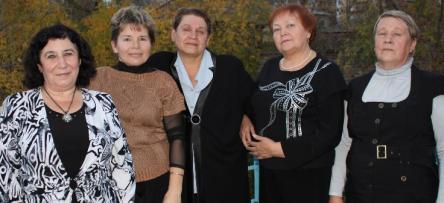 Октябрь
Поздравили учителей ветеранов с Днем Учителя и пригласили на праздник в Гимназию.
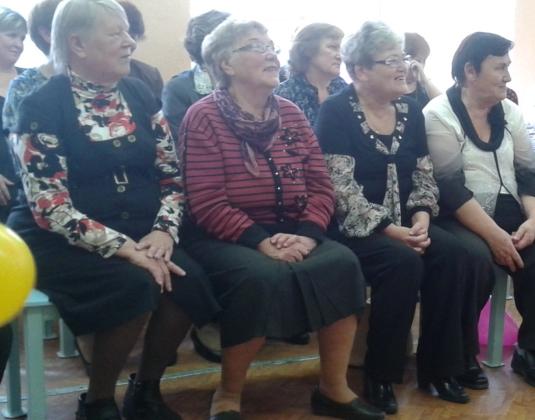 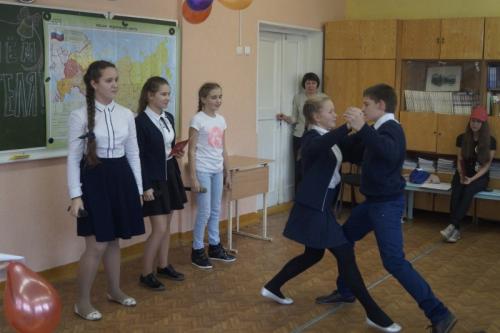 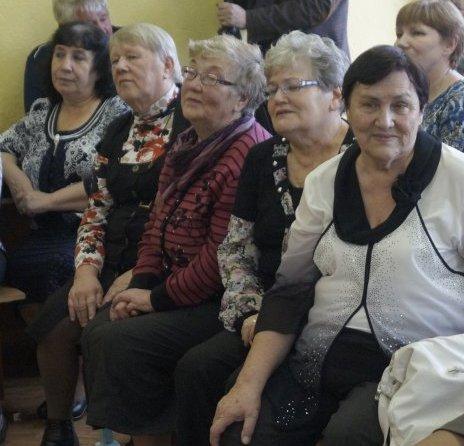 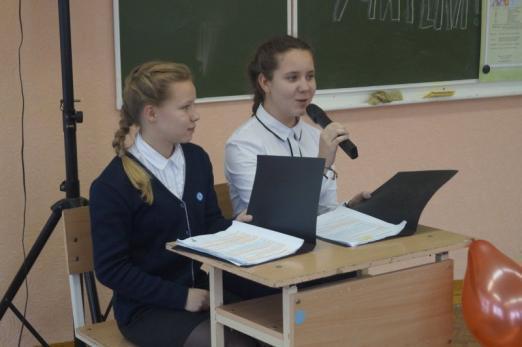 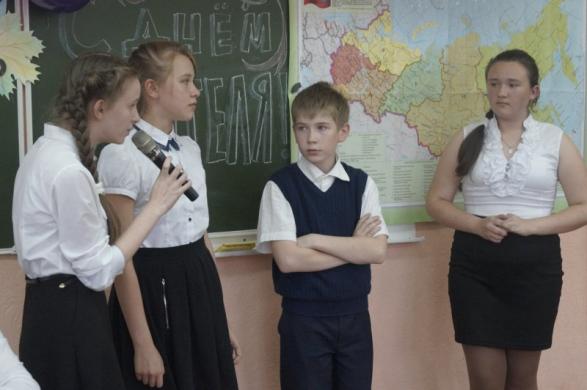 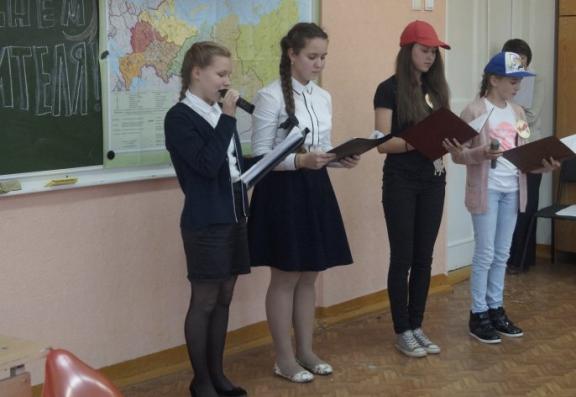 ДекабрьСовместно с администрацией провели новогодний праздник с чаепитием для учителей- ветеранов.
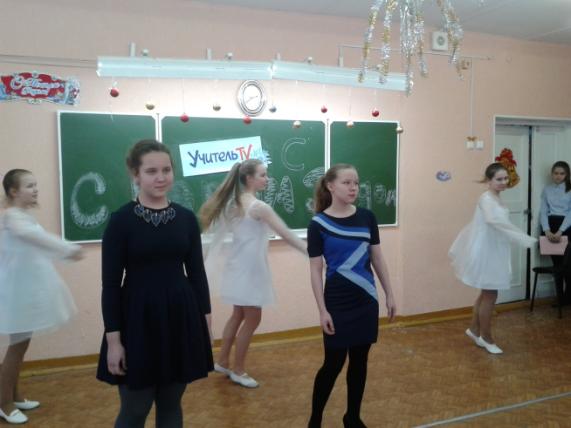 В гости к учителям приехал« Сергей Зверев» с веселыми танцовщицами..
Викторина новогодняя.
Танец современных снегурочек.
А вот и настоящие- дед Мороз и Снегурочка.
И мы чай попили.
отзывы
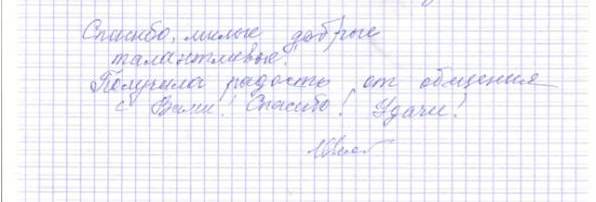 Март
Поздравили учителей-ветеранов открытками.
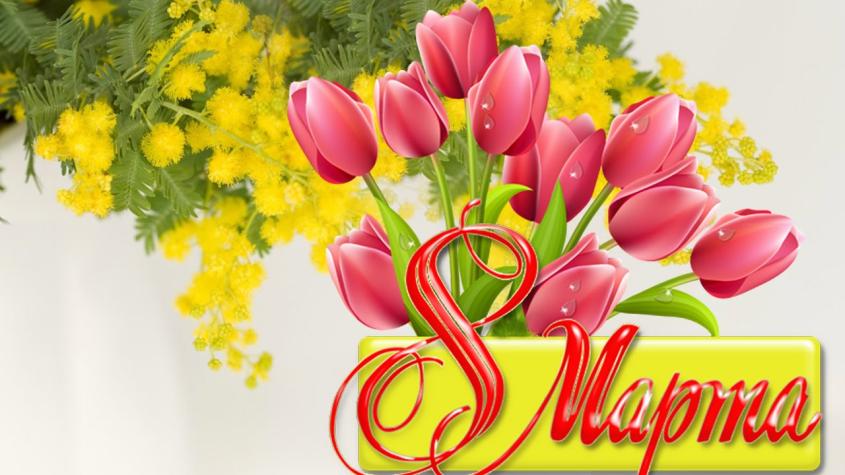 Май
Пригласим на фестиваль «Песни Победы» и поздравим цветами.
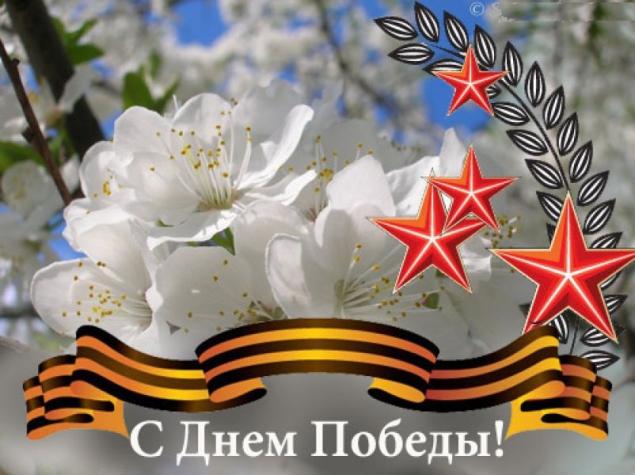 Сайт гимназии: исторические хроники- учителя.
Начали сбор информации для сайта.Шелковникова Валентина Ивановна- учитель начальных классовХудякова Зоя Александровна – учитель русского языка и литературы.
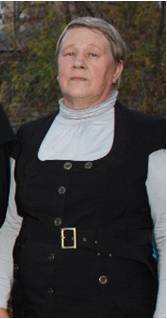 Азанова Галина Ивановна - учитель русского языка и литературы.Чумак Людмила Порфирьевна – учитель английского языка.
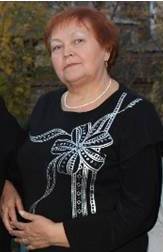 Попова Валентина Рудольфовна – учитель немецкого языка, зам директора Гимназии.Гусельникова Вера Андреевна- учитель истории и обществознания.
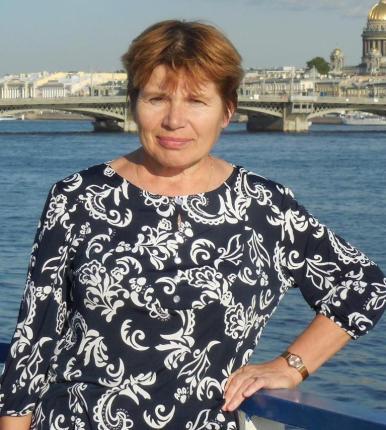